What’s that insect?!
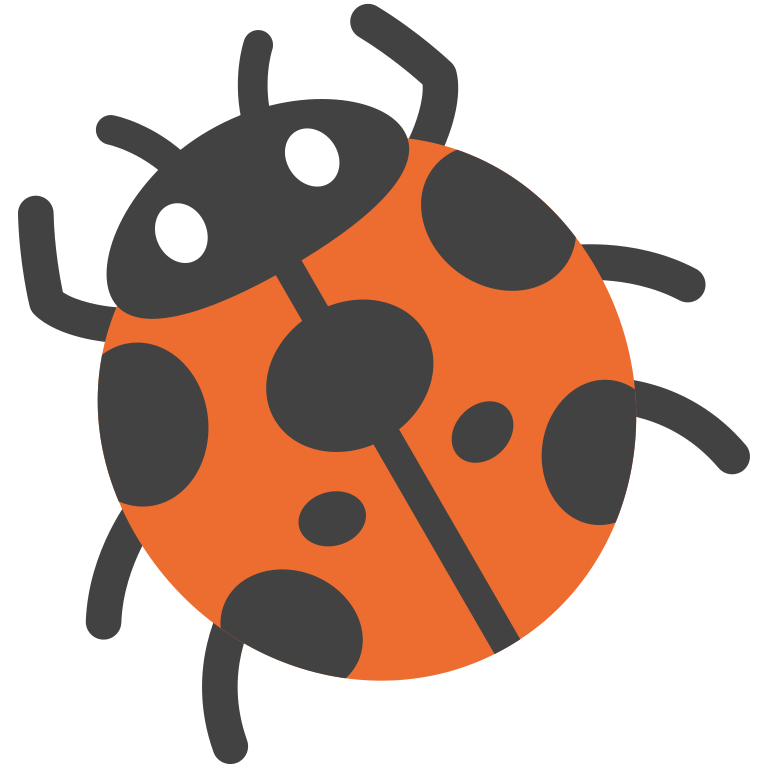 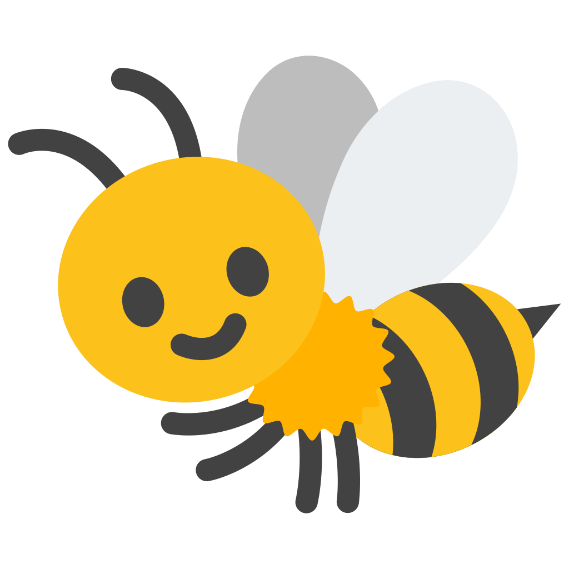 Welcome to your very own interactive insect identification key. 
This key will help you to determine what kind of insect you have by answering a series of simple questions about how it looks.
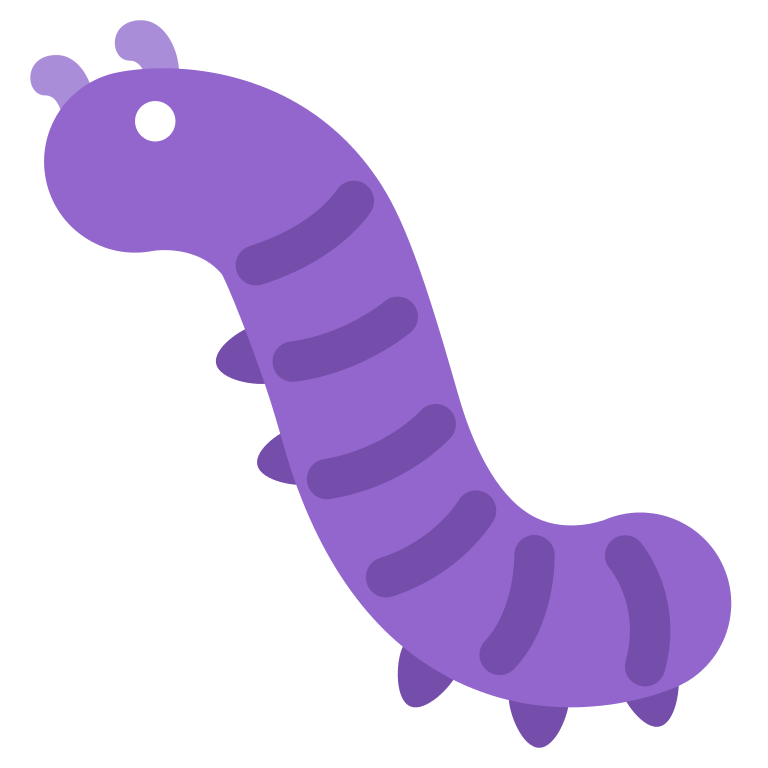 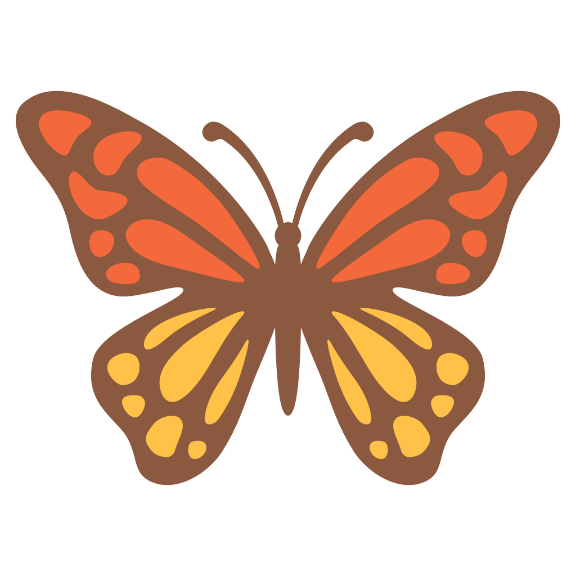 Begin
Does it have wings?
Yes
No
Does it have 1 pair of wings or 2 pairs?
1 pair
2 pairs
Does it have a slender, twig-like body?
Yes
No
When folded, do the wings meet in the middle or do they overlap, tent-like?
Meet
Overlap
Is the body flattened from side to side?
SIDE
FRONT
Yes
No
Does the abdomen end in pincer-like parts?
Yes
No
Does it have piercing and sucking mouthparts or chewing mouthparts?
Piercing or Sucking
Chewing
Is the mouth a coiled up proboscis?
Yes
No
Does it have large, special legs adapted for jumping?
Yes
No
Is the back pair of wings fully developed or are they ‘haltere’-like?
Fully developed
Halteres
Are the antennae feathered or clubbed?
Feathered
Clubbed
Are the wings clear or, patterned with small scales or different textures?
Clear
Patterned
Is the body long and slender, or short?
Long
Short
You’ve found a…
Stick insect!
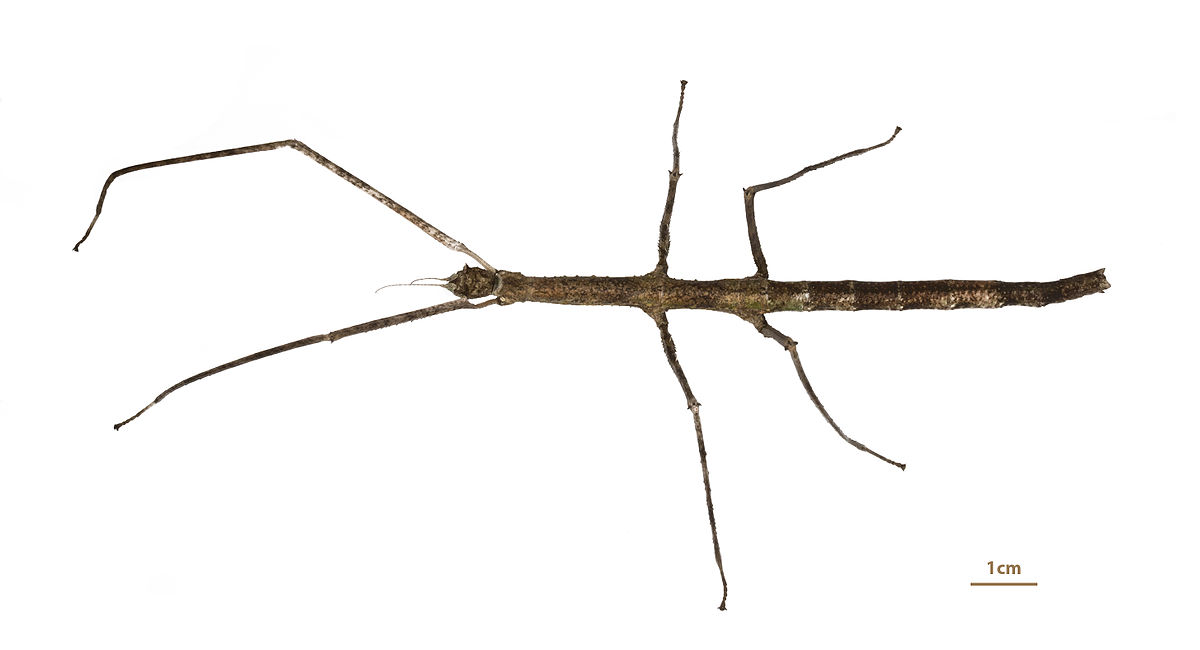 Back to start
You’ve found…
Fleas or Lice!
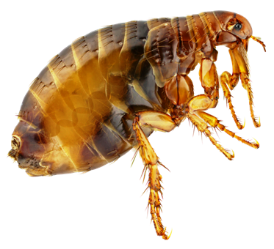 Back to start
You’ve found an…
Ant!
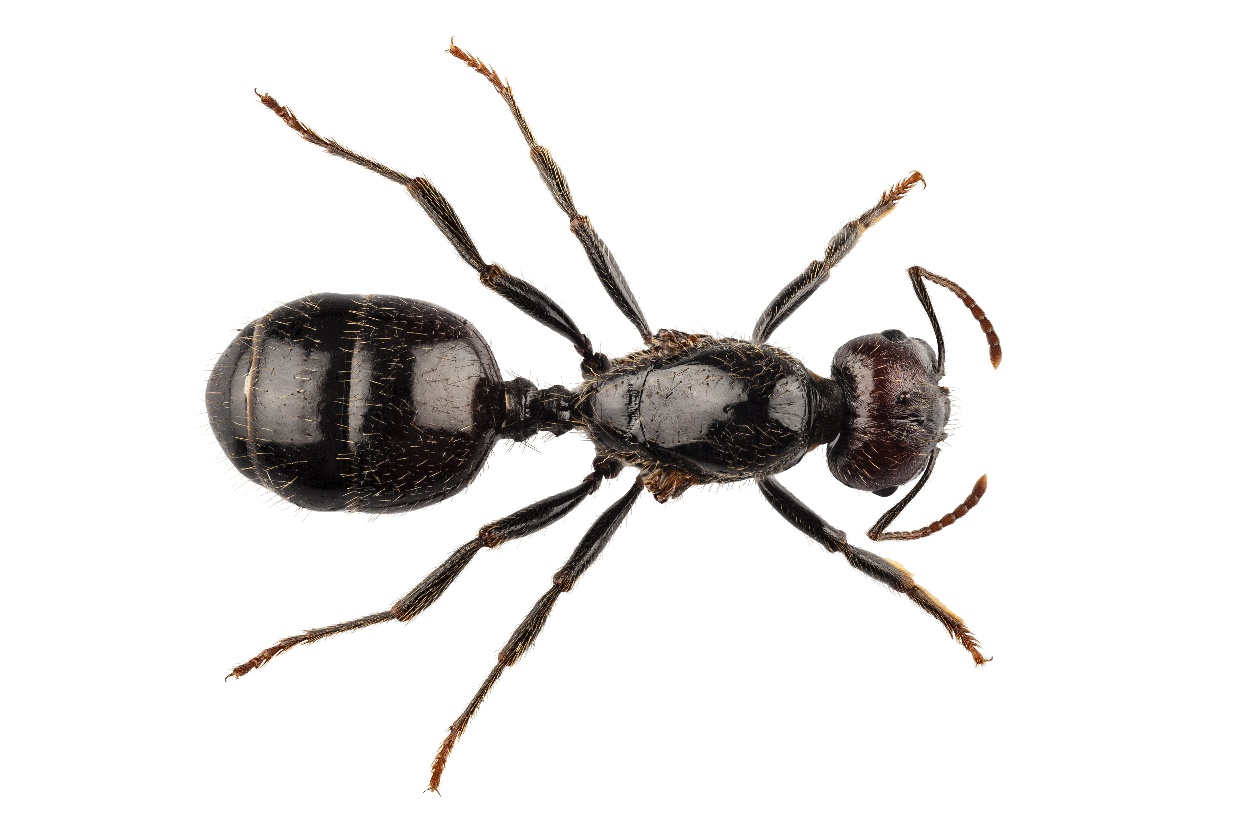 Back to start
You’ve found an…
Earwig!
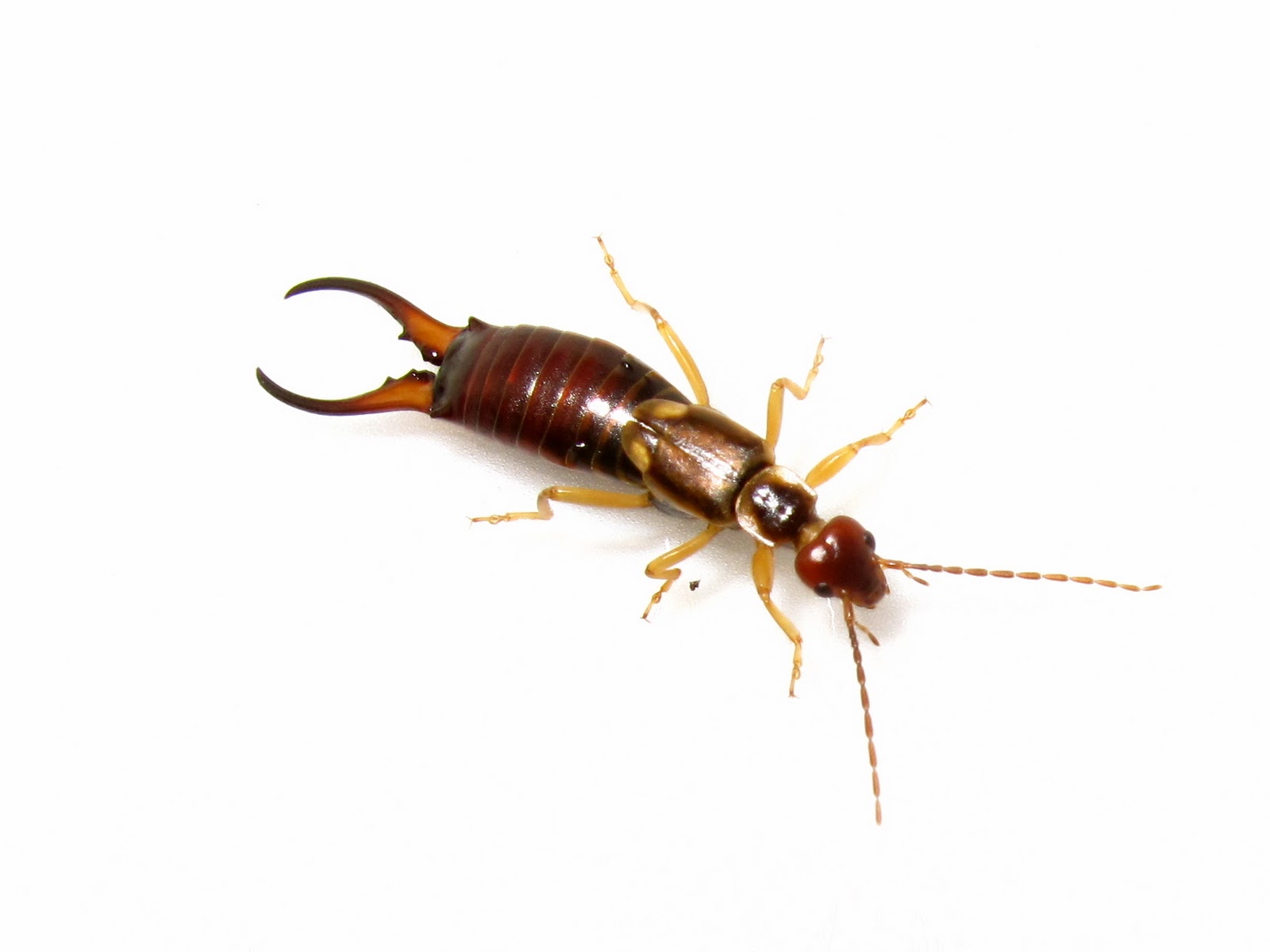 Back to start
You’ve found a…
Beetle!
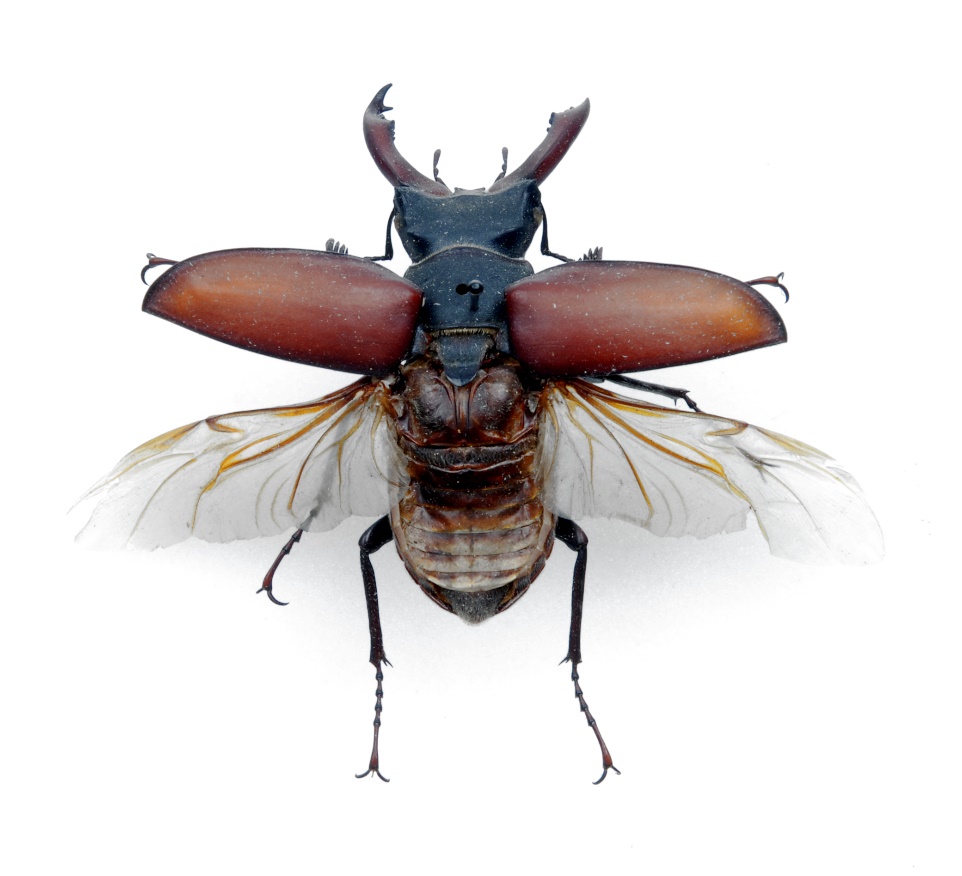 Back to start
You’ve found a…
True bug!
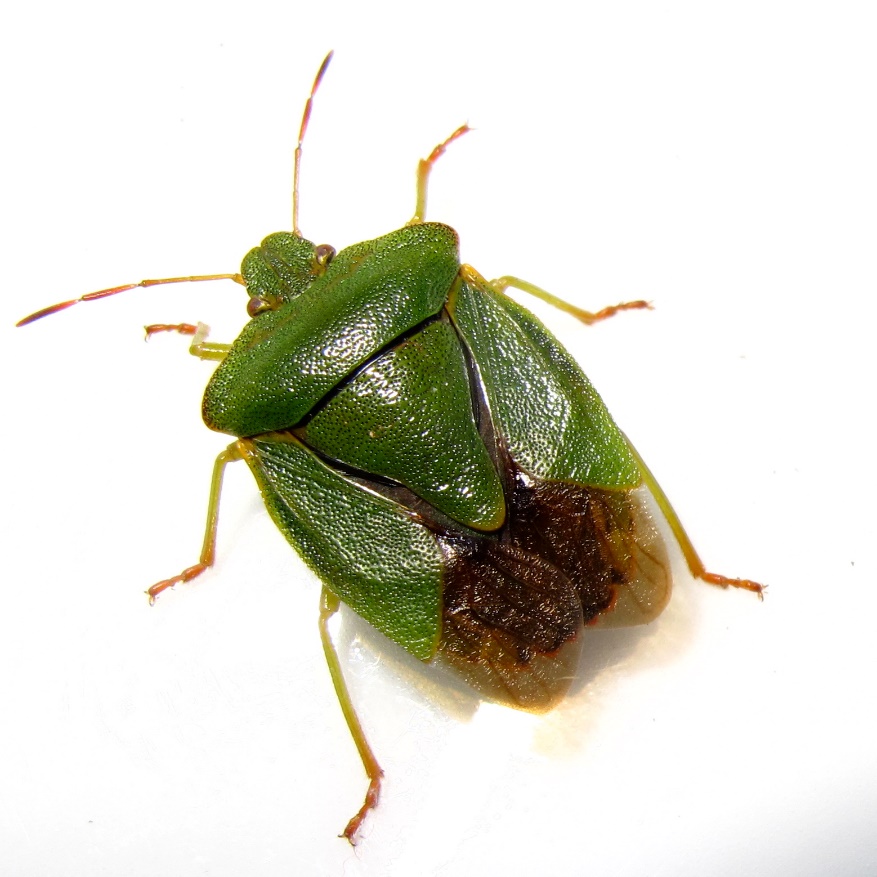 Back to start
You’ve found a…
Moth!
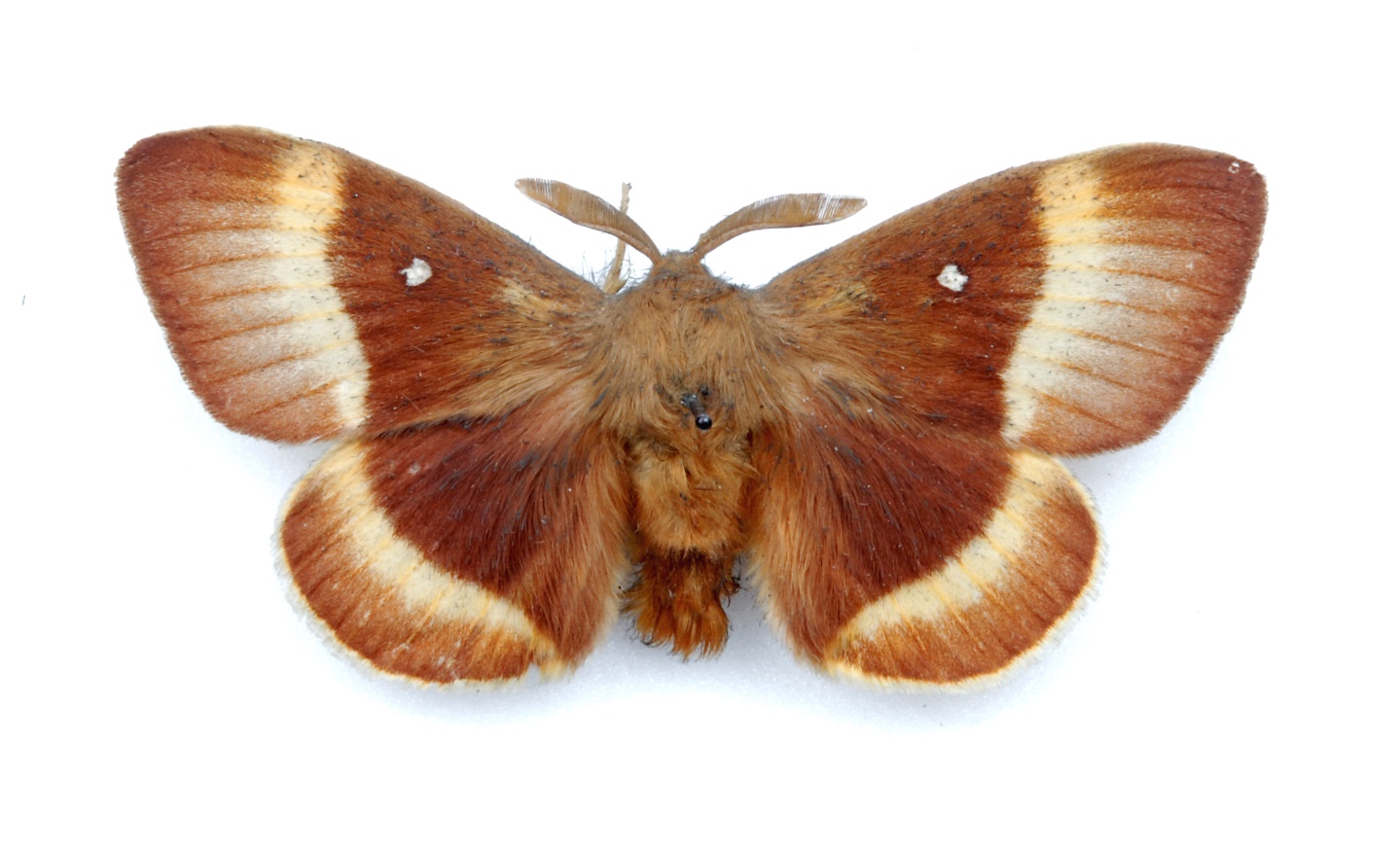 Back to start
You’ve found a…
Butterfly!
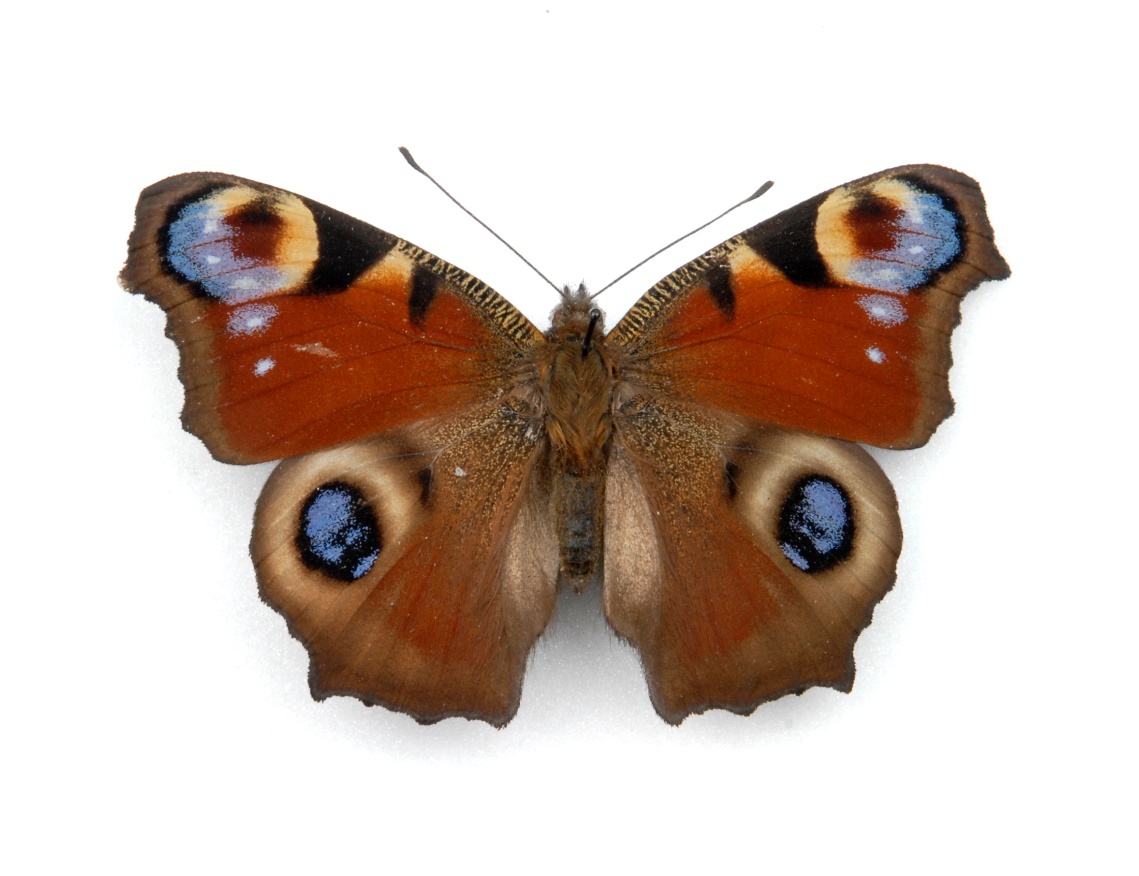 Back to start
You’ve found a…
Grasshopper!
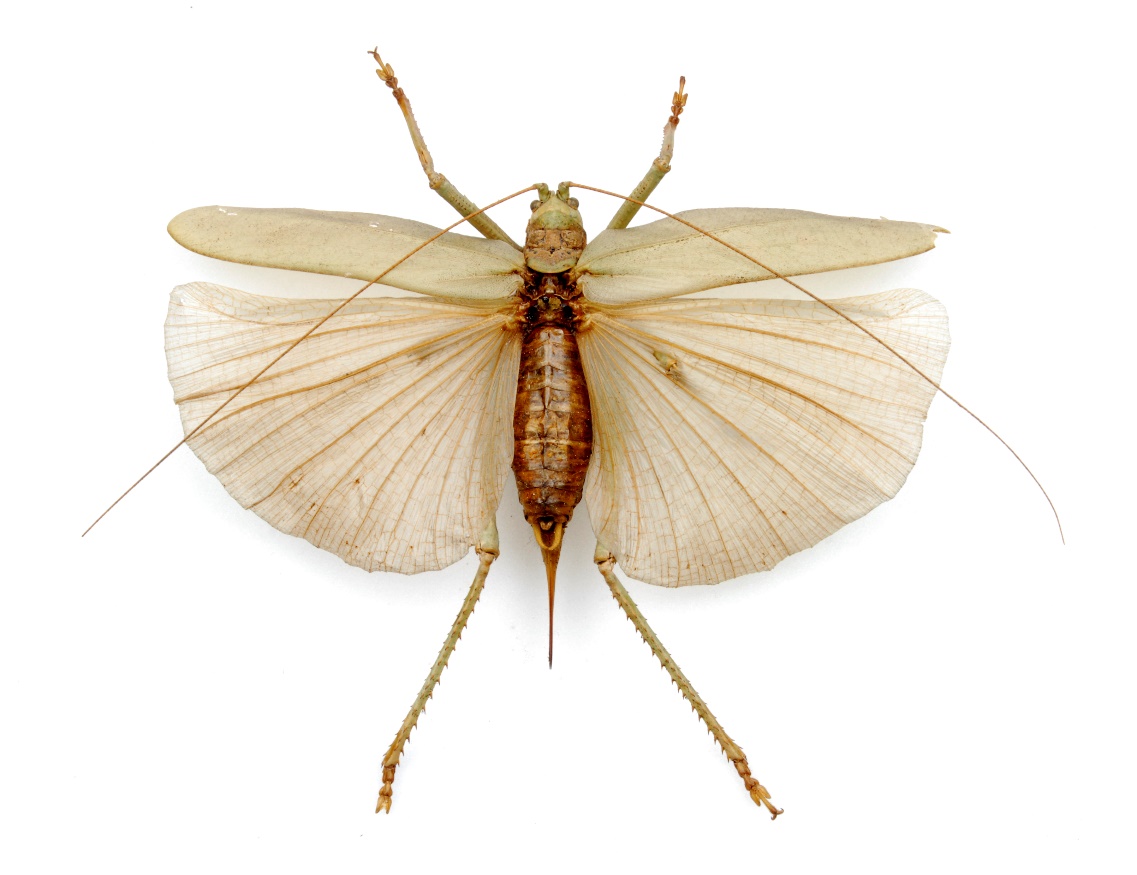 Back to start
You’ve found a…
Cockroach!
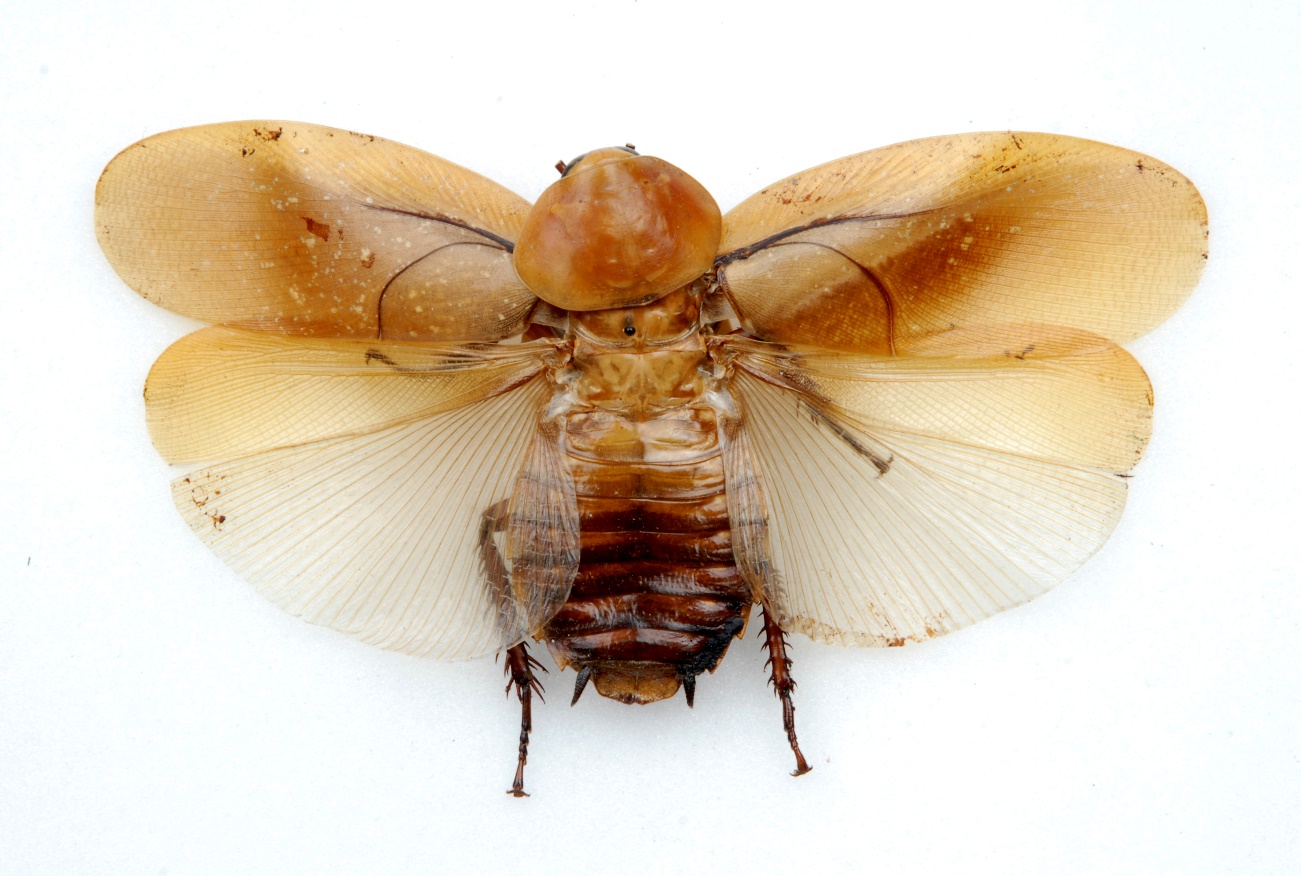 Back to start
You’ve found a…
Fly!
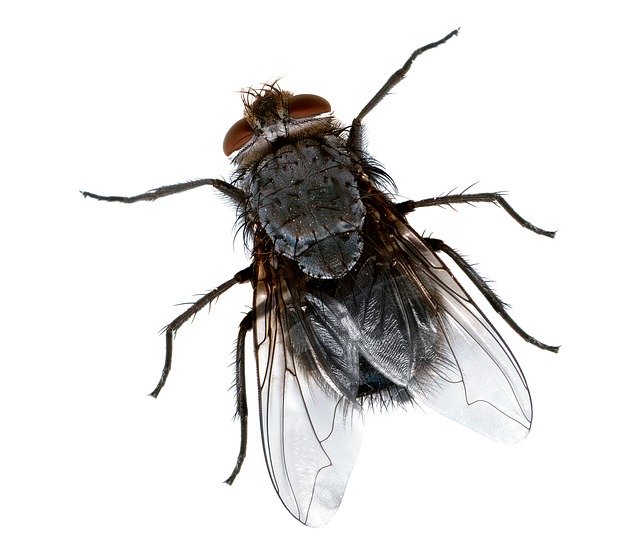 Back to start
You’ve found a…
Dragonfly or Damselfly!
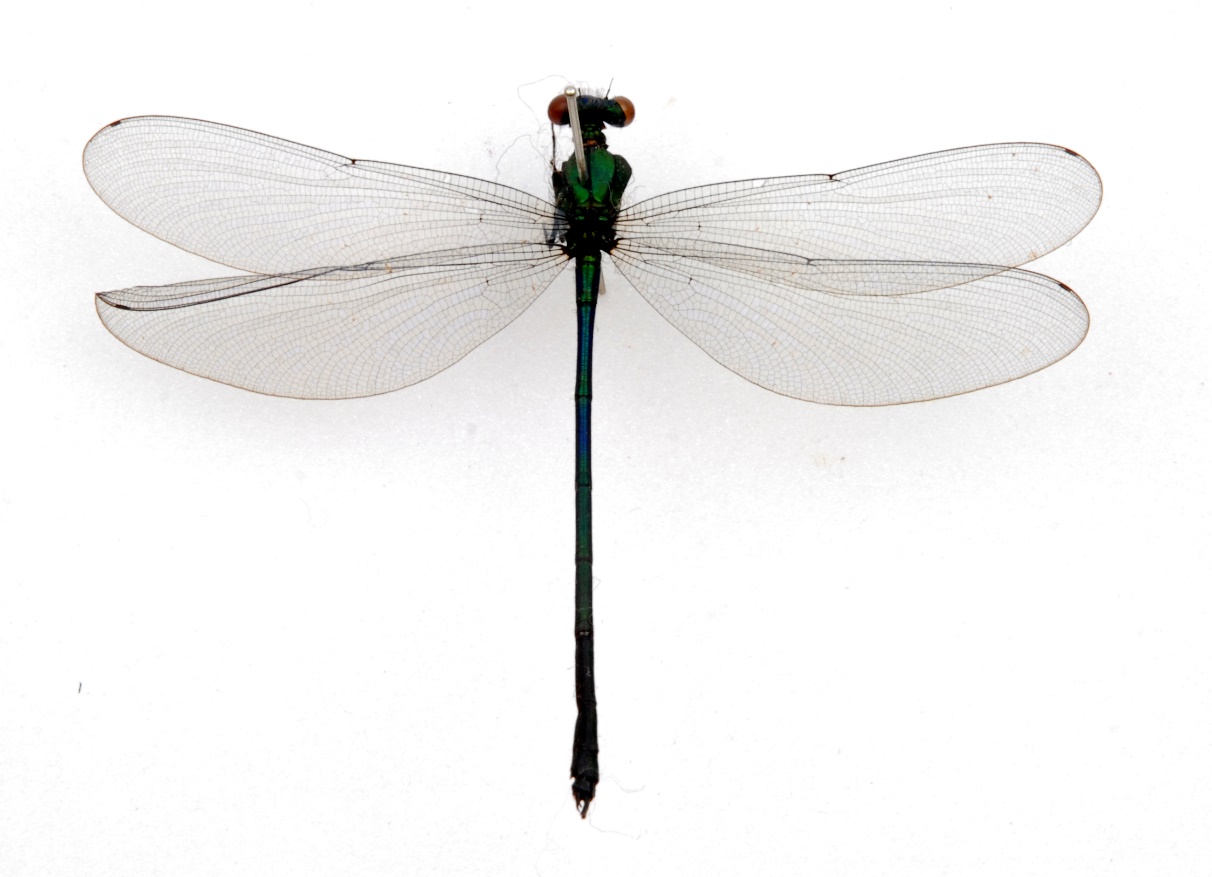 Back to start
You’ve found a…
Bee or Wasp!
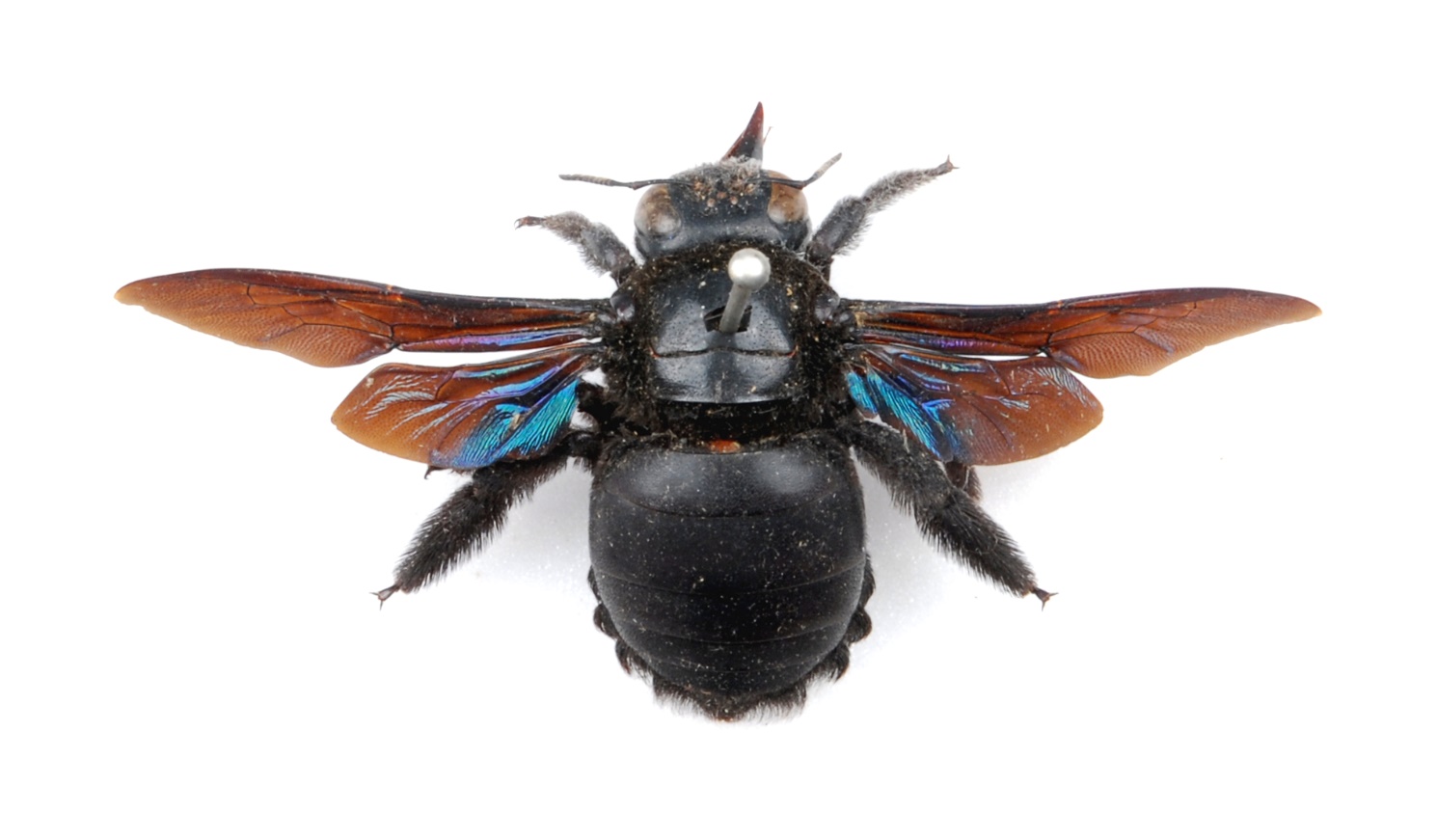 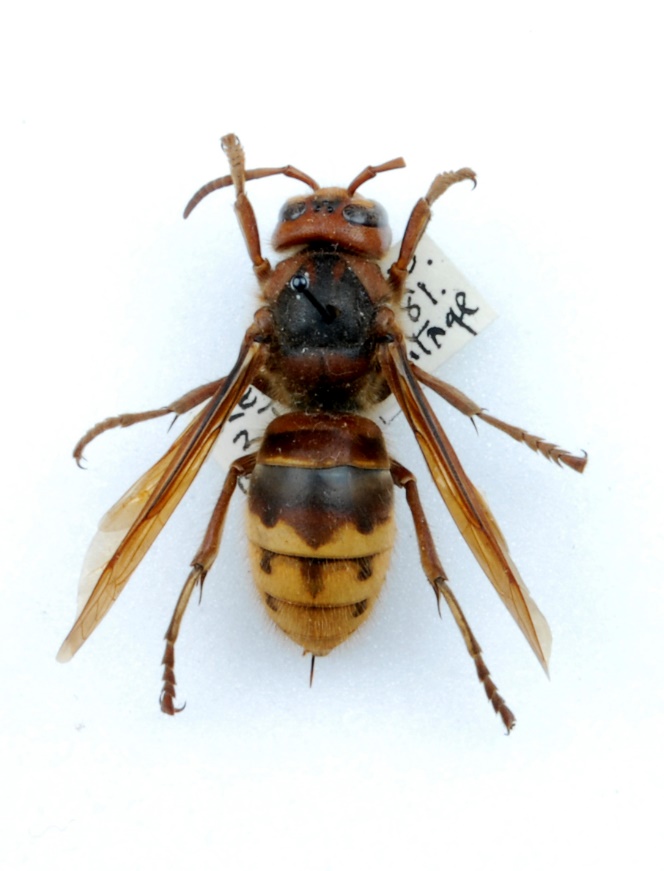 Back to start